Estudando para o ENEM de forma Invertida
EEEFM. Coronel Gomes de Oliveira
Nome: Ada Peixoto   Turma: 2ºV01
Professor: Lucas Xavier
Refração: Lei de Snell-Descartes
ENEM: 2014. Questão 54
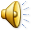 Lei de Snell-Descartes
Lei de Snell-Descartes, também conhecida como lei de Snell ou lei de Descartes ou ainda, simplesmente, lei de refração, se resume a uma expressão que dá o desvio angular sofrido por um raio de luz ao passar para um meio com índice de refração diferente do qual ele estava percorrendo. Em outras palavras, descreve a relação entre os ângulos de incidência e refração, quando referindo-se a luz ou outras ondas passando através de uma fronteira (interface) entre dois meios isotrópicos diferentes, tais como água e vidro.
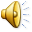 Para determinar o índice de refração (n) se utiliza a expressão:
N= c/v

Na qual:
C é a velocidade da luz no vácuo (constante);
V é a velocidade no meio escolhido; e
N é o índice de refração do meio escolhido
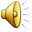 Questão 54 – ENEM 2014
Uma proposta de dispositivo capaz de indicar a qualidade da gasolina vendida em postos e, consequentemente, evitar fraudes, poderia utilizar o conceito de refração luminosa. Nesse sentido, a gasolina não adulterada, na temperatura ambiente, apresenta razão entre os senos dos raios incidente e refratado igual a 1,4. Desse modo, fazendo incidir o feixe de luz proveniente do ar com um ângulo fixo e maior que zero, qualquer modificação no ângulo do feixe refratado indicará adulteração no combustível. Em uma fiscalização rotineira, o teste apresentou o valor de 1,9.Qual foi o comportamento do raio refratado?
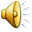 a) Mudou de sentido.b) Sofreu reflexão total.c) Atingiu o valor do ângulo limite.d) Direcionou-se para a superfície de separação.e) Aproximou-se da normal à superfície de separação
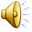 Resolução
De acordo com a Lei de Snell:
sen (i) / sen (r) = nliq /nar

Se a razão aumentou é porque aumentou o índice de refração do líquido, diminuindo o seno do ângulo de refração, fazendo com que o raio refratado se aproximasse da normal.

Resposta: E
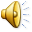